Comp 401Inheritance (and Arrays)
Instructor: Prasun Dewan
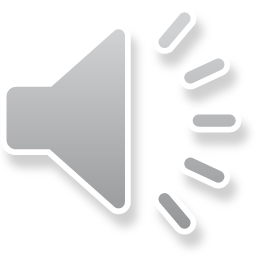 Prerequisite
Arrays Collections Implementation
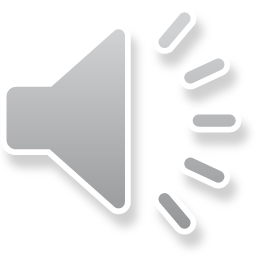 Inheritance
Inheritance
Inheriting ancestor’s traits
Inheriting benefactor’s assets
Inheriting instance members (methods/variables)
IS-A Relationship
Human IS-A Mammal
Salmon IS-A Fish
ACartesianPoint IS-A Point
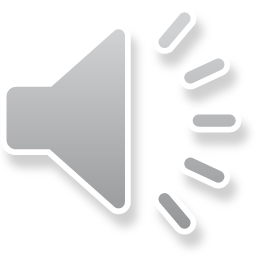 Example
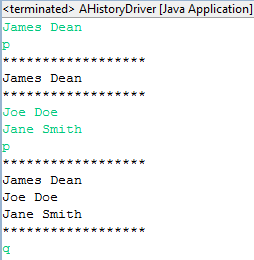 (Non library) Objects?
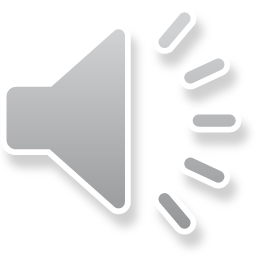 String History
size()
String
History
size
AString
History
size()
elementAt()
contents
elementAt()
addElement()
MAX_SIZE
addElement()
isFull()
implements
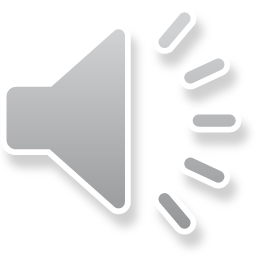 History
public interface  StringHistory  {
public void addElement(String element);
public int size();
public String elementAt(int index);
}
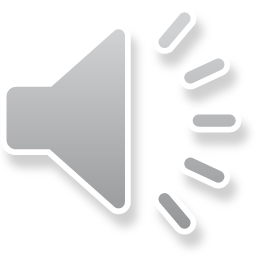 Implementing A History
public class AStringHistory implements StringHistory {
    public final int MAX_SIZE = 50;
    String[] contents = new String[MAX_SIZE];
    int size = 0;
    public int size() { return size;}
    public String elementAt (int index) {  return contents[index]; }
    boolean isFull() { return size == MAX_SIZE; }
    public void addElement(String element) {
        if (isFull())
            System.out.println("Adding item to a full history");
        else {
            contents[size] = element;
            size++;
}
        }   
}
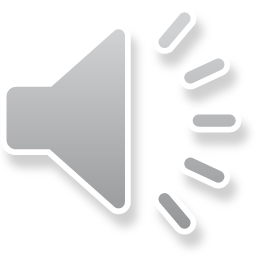 Using a History
public static void main(String[] args) {
        StringHistory names = new AStringHistory(); 
        while (true) {
        	 String input = Console.readLine();
	 if (input.length() > 0) 
                 if (input.charAt(0) == 'q') break;
                 else if (input.charAt(0) == 'p' )
                       print(names);
           else
	           names.addElement(input);        
      }
}
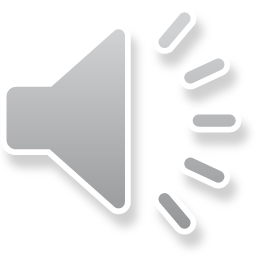 Printing a History
static void print(StringHistory strings) {
        System.out.println("******************");
        for ( int elementNum = 0; elementNum < strings.size(); elementNum++) 
	System.out.println(strings.elementAt(elementNum));
        System.out.println("******************");
}
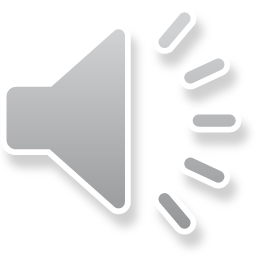 Database
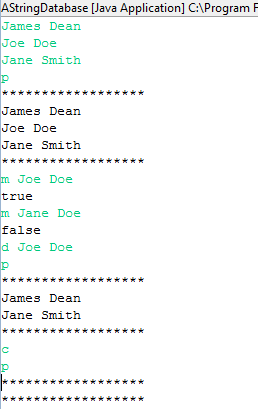 public interface  StringHistory  {
public void addElement(String element);
public int size();
public String elementAt(int index);
}
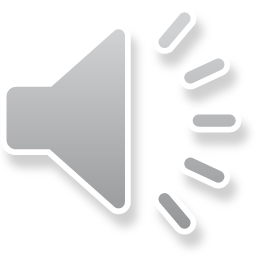 Database
public interface  StringDatabase  {
	//from history
	public int size();
	public void addElement(String element);
	public String elementAt(int index); 

	//additional methods
	 public void removeElement(String element);
	 public void member(String element);
	 public void clear();
}
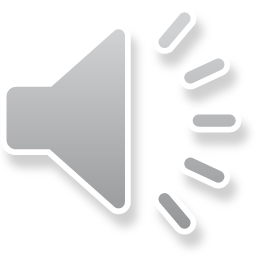 AStringDatabase
public class AStringDatabase implements StringDatabase{
           // from AStringHistory
    public final int MAX_SIZE = 50;
    String[] contents = new String[MAX_SIZE];
    int size = 0;
    public int size() { return size;}
    public String elementAt (int index) {  return contents[index]; }
    boolean isFull() { return size == MAX_SIZE; }

    // extra methods
          public void removeElement (String element) { … }        
          int indexOf (String element) { … }
         void removeElement (int index) { … }
         void shiftUp (int startIndex) { …  }
         public boolean member(String element) { … }    
         public void clear() { … }    
}
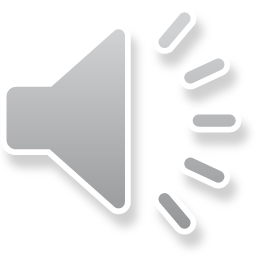 StringHistory vs .Database
public interface  StringHistory  {
public void addElement(String element);
public int size();
public String elementAt(int index);
}
public interface StringDatabase {
	//from history
	public int size();
	public void addElement (String element);
	public String elementAt(int index); 

	//additional methods
	 public void removeElement(String element);
	 public void member(String element);
	 public void clear();
}
Reuse?
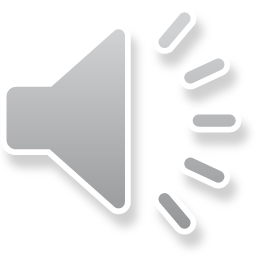 Logical but not Physical Extensions
size()
String
History
size
AString
History
size()
elementAt()
contents
elementAt()
addElement()
MAX_SIZE
addElement()
isFull()
implements
size
AString
Database
size()
size()
String
Database
contents
elementAt()
elementAt()
MAX_SIZE
addElement()
addElement()
member()
isFull()
member()
removeElement (String)
removeElement (int)
removeElement()
shiftUp()
clear()
clear()
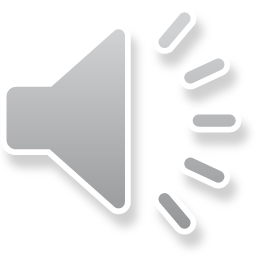 indexOf()
Physical and Logical Extensions
size()
String
History
size
AString
History
size()
elementAt()
contents
elementAt()
addElement()
MAX_SIZE
addElement()
isFull()
Subtype
Superclass
Supertype
Subclass
extends
extends
implements
removeElement (int)
AString
Database
member()
member()
String
Database
removeElement (String)
removeElement()
shiftUp()
clear()
indexOf()
clear()
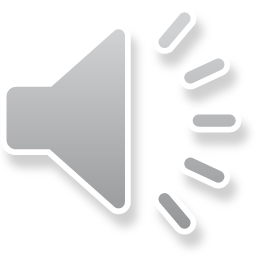 StringHistory vs. Database (review)
public interface  StringHistory  {
public void addElement(String element);
public int size();
public String elementAt(int index);
}
public interface StringDatabase {
	//from history
	public int size();
	public void addElement (String element);
	public String elementAt(int index); 

	//additional methods
	 public void removeElement(String element);
	 public void member(String element);
	 public void clear();
}
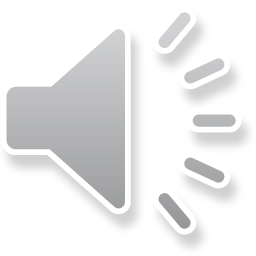 Logical but not Physical Extensions (Review)
size()
String
History
size
AString
History
size()
elementAt()
contents
elementAt()
addElement()
MAX_SIZE
addElement()
isFull()
implements
size
AString
Database
size()
size()
String
Database
contents
elementAt()
elementAt()
MAX_SIZE
addElement()
addElement()
member()
isFull()
member()
removeElement (String)
removeElement (int)
removeElement()
shiftUp()
clear()
clear()
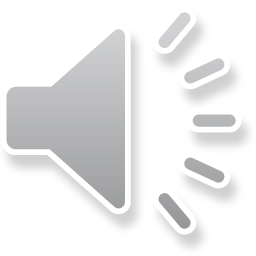 indexOf()
Physical and Logical Extensions (Review)
size()
String
History
size
AString
History
size()
elementAt()
contents
elementAt()
addElement()
MAX_SIZE
addElement()
isFull()
Subtype
Superclass
Supertype
Subclass
extends
extends
implements
removeElement (int)
AString
Database
member()
member()
String
Database
removeElement (String)
removeElement()
shiftUp()
clear()
indexOf()
clear()
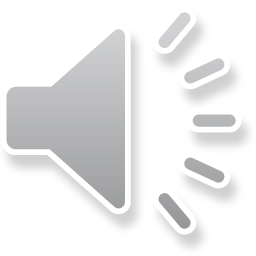 Original StringHistory vs.Database
public interface  StringHistory  {
public void addElement(String element);
public int size();
public String elementAt(int index);
}
public interface StringDatabase {
	//from history
	public int size();
	public void addElement (String element);
	public String elementAt(int index); 

	//additional methods
	 public void removeElement(String element);
	 public void member(String element);
	 public void clear();
}
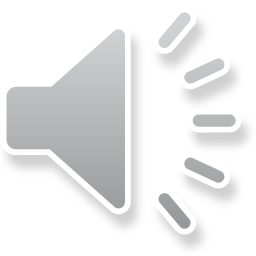 Extending an Interface
public interface  StringHistory  {
    public void addElement(String element);
    public int size();
    public String elementAt(int index); 
}
extends  / inherits from
Inherited Members
public interface  StringDatabase extends StringHistory {
    public void removeElement(String element);
    public void member(String element);
    public void clear();
}
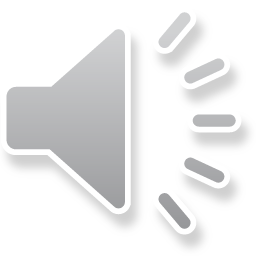 Extending Class
public class AStringHistory implements StringHistory {
    public final int MAX_SIZE = 50;
    String[] contents = new String[MAX_SIZE];
    int size = 0;
    public int size() { return size;}
    public String elementAt (int index) {  return contents[index]; }
    boolean isFull() { return size == MAX_SIZE; }
    public void addElement(String element) {…}
        }  
}
Inherited Interface
Inherited Members
public class AStringDatabase 
                         extends AStringHistory implements StringDatabase {    
    public void removeElement (String element) { … }        
    int indexOf (String element) { … }
    void removeElement (int index) { … }
    void shiftUp (int startIndex) { …  }
    public boolean member(String element) { … }    
    public void clear() { … }    
}
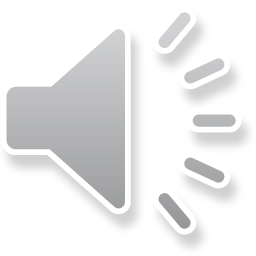 A Class Extension Implementing an Existing Interface
public class AStringDatabase 
                         extends AStringHistory implements StringHistory {    
    public void removeElement (String element) { … }        
    int indexOf (String element) { … }
    void removeElement (int index) { … }
    void shiftUp (int startIndex) { …  }
    public boolean member(String element) { … }    
    public void clear() { … }    
}
Java will not complain
Every public method not  in an interface
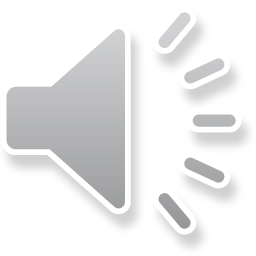 A Class Extension Implementing an Existing Interface
public class AStringDatabase 
                         extends AStringHistory {    
    public void removeElement (String element) { … }        
    int indexOf (String element) { … }
    void removeElement (int index) { … }
    void shiftUp (int startIndex) { …  }
    public boolean member(String element) { … }    
    public void clear() { … }    
}
A class  implements all the interfaces implemented by  its super class
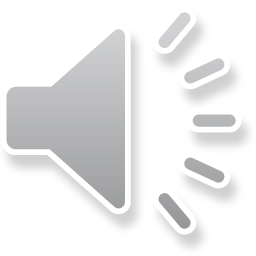 Physical and Computer Inheritance
Physical Object
Implicit Extension
Object
Animal
Vehicle
AString
History
String
Class Object does not implement an interface!
AString
Database
Mammal
Car
Primate
Regular Accord
String
History
Human
Deluxe Accord
String
Database
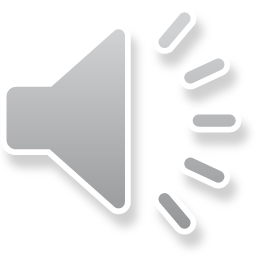 No Explicit Extension
public class AStringHistory implements StringHistory {
    public final int MAX_SIZE = 50;
    String[] contents = new String[MAX_SIZE];
    int size = 0;
    public int size() { return size;}
    public String elementAt (int index) {  return contents[index]; }
    boolean isFull() { return size == MAX_SIZE; }
    public void addElement(String element) {
        if (isFull())
            System.out.println("Adding item to a full history");
        else {
            contents[size] = element;
            size++;
}
        }   
}
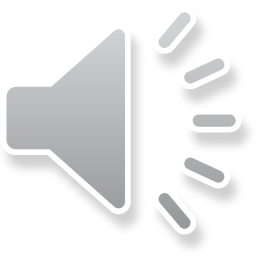 Equivalent Class Definition
public class AStringHistory extends Object implements StringHistory {
    public final int MAX_SIZE = 50;
    String[] contents = new String[MAX_SIZE];
    int size = 0;
    public int size() { return size;}
    public String elementAt (int index) {  return contents[index]; }
    boolean isFull() { return size == MAX_SIZE; }
    public void addElement(String element) {
        if (isFull())
            System.out.println("Adding item to a full history");
        else {
            contents[size] = element;
            size++;
}
        }   
}
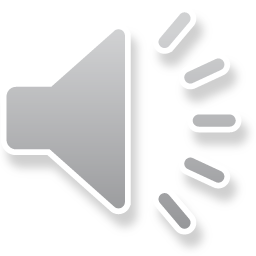 Some Methods of Class Object
Object
toString()
size
AString
History
size()
equals()
contents
elementAt()
getClass()
MAX_SIZE
addElement()
Used by println()
isFull()
extends
(new AStringHistory()).toString()
extends
(new AStringDatabase()).toString()
(new ALoan()).toString()
removeElement (int)
“hello”.toString()
AString
Database
member()
‘h’.toString()
removeElement (String)
shiftUp()
5.toString()
indexOf()
clear()
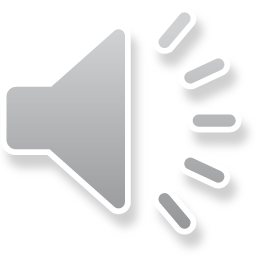 Database
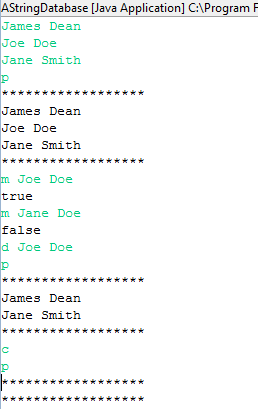 size()
String
History
elementAt()
addElement()
extends
member()
String
Database
removeElement()
clear()
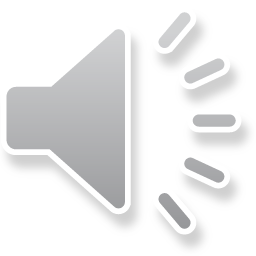 Ordered Set
size()
String
History
elementAt()
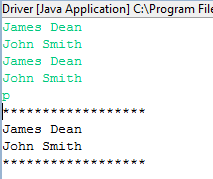 addElement()
extends
No new interface needed
member()
String
Database
removeElement()
clear()
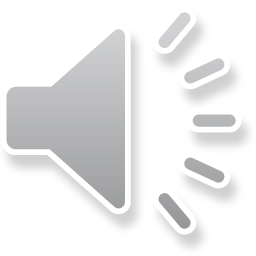 Overriding Inherited Methods
Object
toString()
size
AString
History
size()
equals()
contents
elementAt()
getClass()
MAX_SIZE
addElement()
isFull()
extends
extends
extends
Overridden Method
Overriding Method
removeElement (int)
AString
Set
addElement()
AString
Database
member()
removeElement (String)
shiftUp()
indexOf()
clear()
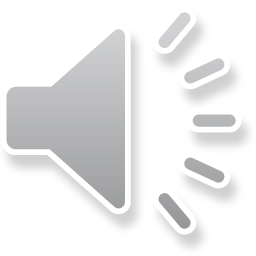 Overriding addElement()
public void addElement(String element) {
        if (isFull())
            System.out.println("Adding item to a full history");
        else {
            contents[size] = element;
            size++;
}
  }
public void addElement(String element) {
               if (member(element)) return;
        if (isFull())
            System.out.println("Adding item to a full history");
        else {
            contents[size] = element;
            size++;
}
  }
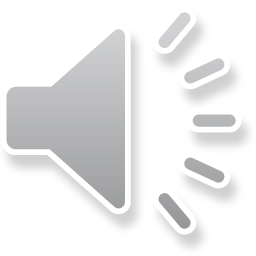 Only addElement() changes
Duplicated code in addElement()
Reusing Code (No Language Support)
public void addElementHistory(String element) {
        if (isFull())
            System.out.println("Adding item to a full history");
        else {
            contents[size] = element;
            size++;
}
  }
public void addElement (String element) {
addElementHistory(element);}
 }
public void addElement(String element) {
               if (member(element)) return;
        addElementHistory(element:;
  }
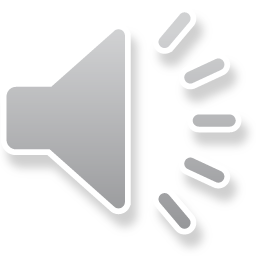 inherited addElement()
Overriding addElement()
public void addElement(String element) {
        if (isFull())
            System.out.println("Adding item to a full history");
        else {
            contents[size] = element;
            size++;
}
  }
public void addElement(String element) {
	if (member(element)) return;
	super.addElement(element);
  }
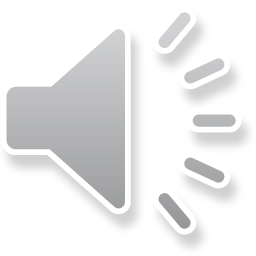 Recursive call leading to infinite recursion
Omitting Super
public void addElement(String element) {
        if (isFull())
            System.out.println("Adding item to a full history");
        else {
            contents[size] = element;
            size++;
}
  }
public void addElement(String element) {
	if (member(element)) return;
	addElement(element);
  }
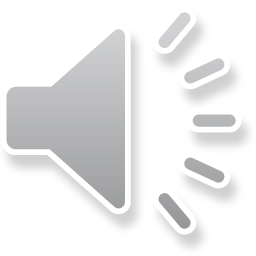 Overriding Object Method
Object
toString()
size
AString
History
size()
equals()
contents
elementAt()
getClass()
MAX_SIZE
addElement()
isFull()
extends
extends
extends
Overridden Method
Overriding Method
removeElement (int)
AString
Set
addElement()
AString
Database
member()
removeElement (String)
shiftUp()
indexOf()
clear()
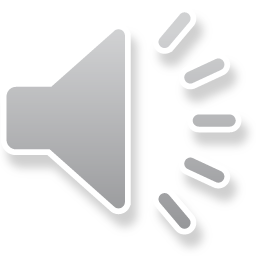 Overriding Object Method
stringSet.toString()
 “AStringSet@1eed58”
public String toString() {
  String retVal = "";
  for (int i = 0; i < size; i++) {
    String separator = (i == size- 1)?"":":";
    retVal += separator + contents[i];
  }
  return retVal;
}
stringSet.toString()
 “James Dean:John Smith”
Defined in which class? AStringHistory, AStringDatabase or AStringSet
Should be defined in AStringHistory as it is then available to and overridable  by all subclasses.
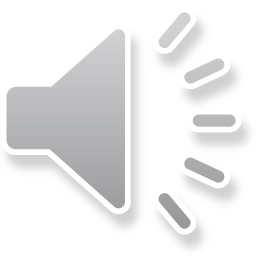 Overriding Object Method
Object
toString()
size
AString
History
size()
equals()
contents
elementAt()
getClass()
MAX_SIZE
addElement()
isFull()
toString()
extends
extends
extends
Overridden Method
Overriding Method
removeElement (int)
AString
Set
addElement()
AString
Database
member()
removeElement (String)
shiftUp()
indexOf()
clear()
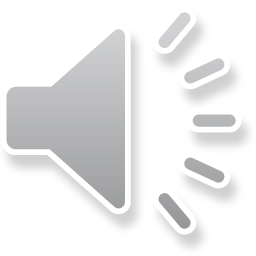 Suppose toString in AStringSet
public String toString() {
  String retVal = "";
  for (int i = 0; i < size; i++) {
    String separator = (i == size- 1)?"":":";
    retVal += separator + contents[i];
  }
  return retVal;
}
Variables defined in super class (AStringHistiory)
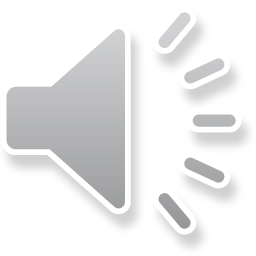 Visibility of Type Members
size()
String
History
size
AString
History
size()
elementAt()
contents
elementAt()
addElement()
MAX_SIZE
addElement()
isFull()
extends
extends
Should non public members be visible in subtypes?
removeElement (int)
AString
Set
addElement()
AString
Database
member()
removeElement (String)
shiftUp()
indexOf()
clear()
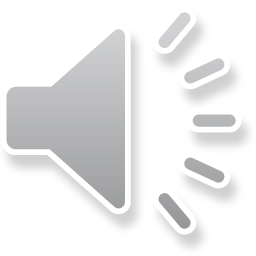 Access control
public: accessible in all classes.
protected: accessible in all subclasses of its class and all classes in its package.
Many of the variables/methods in lecture code presented earlier protected access even though PPT slides do not show it so that later subclasses could access them
default: accessible in all classes in its package.
private: accessible only in its class.
Can force all methods such as toString() using them to be in that class
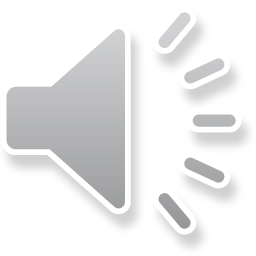 Extending an Interface (Review)
public interface  StringHistory  {
    public void addElement(String element);
    public int size();
    public String elementAt(int index); 
}
extends  / inherits from
Inherited Members
public interface  StringDatabase extends StringHistory {
    public void removeElement(String element);
    public void member(String element);
    public void clear();
}
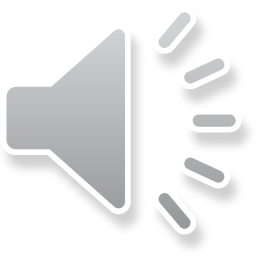 Extending Class (Review)
public class AStringHistory implements StringHistory {
    public final int MAX_SIZE = 50;
    String[] contents = new String[MAX_SIZE];
    int size = 0;
    public int size() { return size;}
    public String elementAt (int index) {  return contents[index]; }
    boolean isFull() { return size == MAX_SIZE; }
    public void addElement(String element) {…}
        }  
}
Inherited Interface
Inherited Members
public class AStringDatabase 
                         extends AStringHistory implements StringDatabase {    
    public void removeElement (String element) { … }        
    int indexOf (String element) { … }
    void removeElement (int index) { … }
    void shiftUp (int startIndex) { …  }
    public boolean member(String element) { … }    
    public void clear() { … }    
}
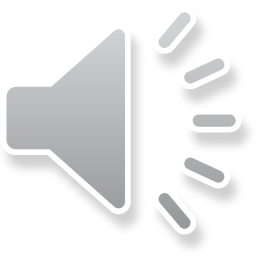 Visibility of Type Members (Review)
size()
String
History
size
AString
History
size()
elementAt()
contents
elementAt()
addElement()
MAX_SIZE
addElement()
isFull()
extends
extends
Should non public members be visible in subtypes?
removeElement (int)
AString
Set
addElement()
AString
Database
member()
removeElement (String)
shiftUp()
indexOf()
clear()
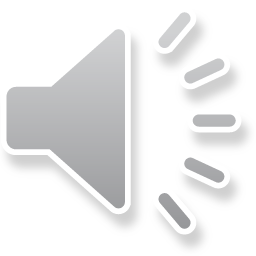 Visibility of A Type and its Members: Some Type are More Equal than Others
private
All classes
Co-Packaged
Subtypes
default
Increasing access
protected
public
Co-packaged a la co-workers, amplifier + speakers
Subtype a la family, deluxe amplifier
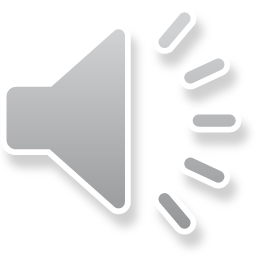 Encapsulation Rule: Do not make variables of a class public
Default Access, Subclass in Same Package
package lectures.collections;
  public class AStringHistory implements StringHistory {
    int size = 0;
    …
package lectures.collections;
  public class AStringDatabase extends AStringHistory 
                               implements StringDatabase {
    public void clear() {
      size = 0;
    }    
    …
Access allowed since in same package
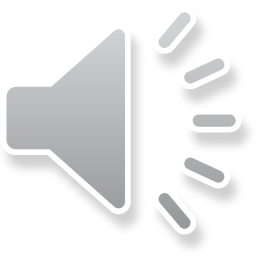 Default Access, Subclass in Different Package
package lectures.collections;
  public class AStringHistory implements StringHistory {
    int size = 0;
    …
package lectures.inheritance;
  public class AStringDatabase extends AStringHistory 
                               implements StringDatabase {
    public void clear() {
      size = 0;
    }    
    …
Access not allowed since not in same package, even through in subclass
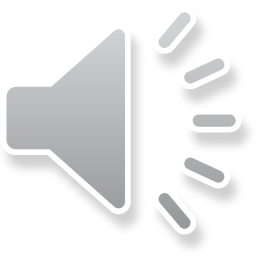 Protected Access, Subclass in Different Package
package lectures.collections;
  public class AStringHistory implements StringHistory {
    protected int size = 0;
    …
package lectures.inheritance;
  public class AStringDatabase extends AStringHistory 
                               implements StringDatabase {
    public void clear() {
      size = 0;
    }    
    …
Access allowed since protected
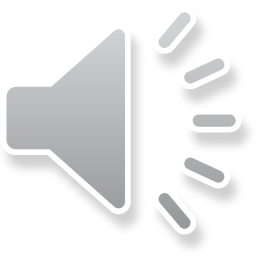 Type Relations in Example Collections
Object
String
History
AString
History
String
String
Database
AString
Database
AString
Set
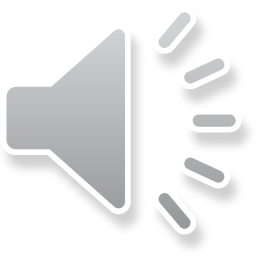 implements
extends
Similar Relationships in java.util
Will understand class hierarchy  better after we learn abstract classes and specifics of these collections
AbstractCollection
AbstractSet
AbstractList
Collection
AbstractSequentialList
Set
List
HashSet
Vector
ArrayList
LinkedList
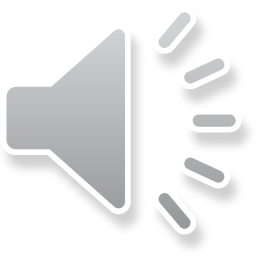 implements
extends
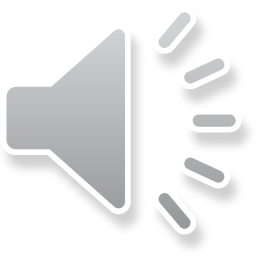